Nouveau Testament 
Interlinéaire Grec – Français
 Écoutez et Apprenez le Grec du Nouveau Testament
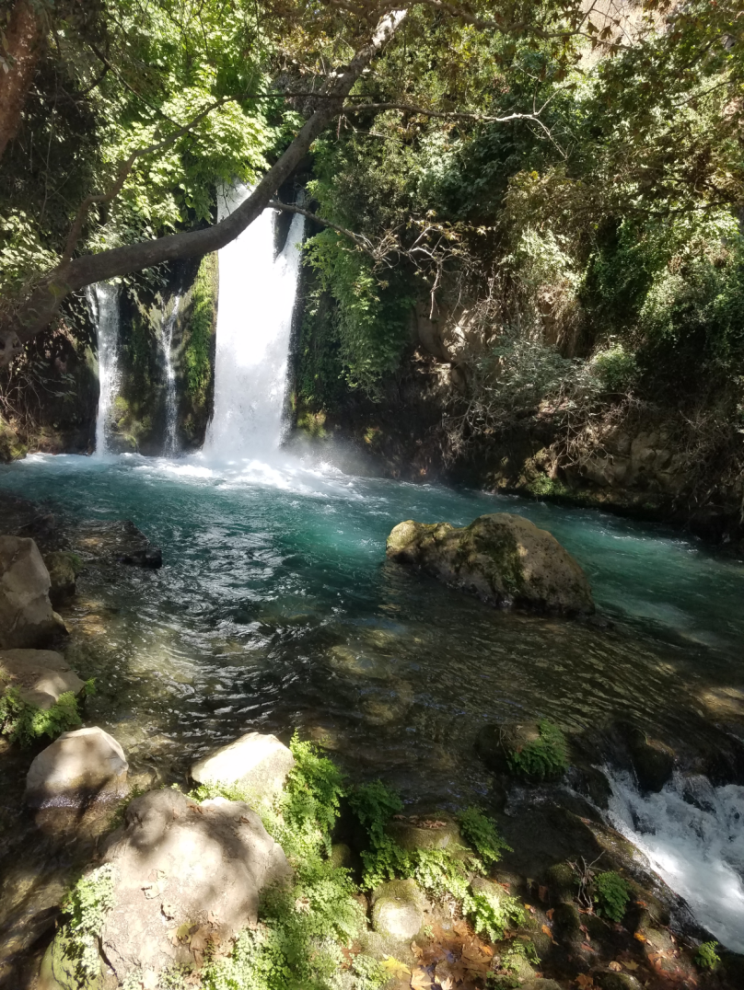 Apocalypse de JeanChapitre 15
מְקוֹר מַיִם חַיִּים 
ἡ πηγή ὕδατος ζωῆς 
The Spring of Living Water 
생명수 샘  生命水的泉源
La Fuente de Agua Viva
La Source d'Eau Vive
Die Quelle Lebendigen Wassers 
Fonte de Água Viva
‎ يَنْبُوعَ الْمِيَاهِ الْحَيَّةِ،
Préparé et récité par Ezra Kim, Ph.D.
Apocalypse 15:1 
   Καὶ εἶδον ἄλλο σημεῖον ἐν τῷ οὐρανῷ 
       puis      je vis     un autre         signe         dans    le           ciel
    μέγα καὶ θαυμαστόν,   ἀγγέλους ἑπτὰ 
         grand       et          merveilleux                        anges              sept 
       ἔχοντας πληγὰς ἑπτὰ τὰς ἐσχάτας, 
             qui tenaient        fléaux           sept       les         derniers
    ὅτι ἐν αὐταῖς ἐτελέσθη ὁ θυμὸς τοῦ θεοῦ.
        car    par         eux            s'accomplit       la       colère        de        Dieu

	NEG 15:1 Puis je vis dans le ciel un autre signe, grand et admirable: sept anges, qui tenaient sept fléaux, les derniers, car par eux s'accomplit la colère de Dieu. 
	BFC 15:1 Puis je vis dans le ciel un autre signe, grand et merveilleux: sept anges qui tenaient sept fléaux. Ce sont les derniers fléaux, car ils sont l'expression finale de la colère de Dieu.
Apocalypse 15:2 

 Καὶ εἶδον ὡς θάλασσαν ὑαλίνην μεμιγμένην πυρὶ 
    et      je vis  comme     une mer          de verre             mêlée            de feu
 καὶ τοὺς νικῶντας  ἐκ τοῦ θηρίου καὶ ἐκ τῆς εἰκόνος  αὐτοῦ 
   et     ceux qui avaient vaincu    sur     la          bête          et    sur          l’image                son
    καὶ ἐκ τοῦ ἀριθμοῦ  τοῦ ὀνόματος  αὐτοῦ  ἑστῶτας 
        et     sur    le          nombre        de le         nom                  son        étaient debout
  ἐπὶ τὴν θάλασσαν τὴν ὑαλίνην ἔχοντας κιθάρας τοῦ θεοῦ.
    sur      la              mer                     de verre                ayant          des harpes     de       Dieu    

	NEG 15:2 Et je vis comme une mer de verre, mêlée de feu; et ceux qui avaient vaincu la bête, son image, et le nombre de son nom, étaient debout sur la mer de verre, ayant des harpes de Dieu.
  	BFC 15:2 Puis je vis comme une mer de verre, mêlée de feu. Tous ceux qui avaient remporté la victoire sur la bête, sur sa statue et sur le chiffre qui correspond à son nom, se tenaient debout sur cette mer de verre. Ils avaient en main les harpes que Dieu leur avait données.
Apocalypse 15:3
 καὶ ᾄδουσιν τὴν ᾠδὴν Μωϋσέως τοῦ δούλου 
    et     Ils chantaient     le    cantique        de Moïse            le       serviteur
 τοῦ θεοῦ   καὶ τὴν ᾠδὴν τοῦ ἀρνίου λέγοντες· 
    de        Dieu          et       le      cantique     de l'Agneau             en disant
μεγάλα καὶ θαυμαστὰ τὰ ἔργα σου, κύριε ὁ θεὸς ὁ παντοκράτωρ· 
  grandes       et     merveilleuses   les  oeuvres  tes    Seigneur  le    Dieu   le     Tout-Puissant
 δίκαιαι καὶ ἀληθιναὶ αἱ ὁδοί σου, ὁ βασιλεὺς τῶν ἐθνῶν·
      justes          et         véritables     les     voies       tes     le           roi                  des     nations

	NEG 15:3 Ils chantaient le cantique de Moïse, le serviteur de Dieu, et le cantique de l'Agneau, en disant: Tes oeuvres sont grandes et admirables, Seigneur Dieu Tout-Puissant! Tes voies sont justes et véritables, roi des nations!     /     BFC 15:3 Ils chantaient le cantique de Moïse, le serviteur de Dieu, et le cantique de l'Agneau: «Seigneur Dieu tout-puissant, que tes oeuvres sont grandes et merveilleuses! Roi des nations, que tes plans sont justes et vrais!
Apocalypse 15:4 

  τίς οὐ μὴ φοβηθῇ,  κύριε,  καὶ δοξάσει 
    qui         ne            craindrait          Seigneur         et       glorifierait
     τὸ ὄνομά σου;  ὅτι μόνος ὅσιος, 
          le          nom         ton           car        seul           saint
   ὅτι πάντα τὰ ἔθνη ἥξουσιν καὶ προσκυνήσουσιν 
       car     toutes        les    nations      viendront      et                  t'adoreront
 ἐνώπιόν σου, ὅτι  τὰ δικαιώματά σου ἐφανερώθησαν.
        avant              toi    parce que  les        jugements               tes          ont été manifestés
 
	NEG 15:4 Qui ne craindrait, Seigneur, et ne glorifierait ton nom ? Car seul tu es saint. Et toutes les nations viendront, et t'adoreront, parce que tes jugements ont été manifestés.
	BFC 15:4 Qui oserait te manquer de respect, Seigneur? Qui refuserait de te rendre gloire? Car toi seul es saint, toutes les nations viendront t'adorer, car tes actions justes leur sont clairement révélées.»
Apocalypse 15:5-6 
5  Καὶ μετὰ ταῦτα  εἶδον,  καὶ ἠνοίγη ὁ ναὸς 
         et      après       cela       je regardai     et     fut ouvert   le  temple
   τῆς σκηνῆς τοῦ μαρτυρίου ἐν τῷ οὐρανῷ,   
      du     tabernacle     du        témoignage     dans   le            ciel
6   καὶ ἐξῆλθον οἱ ἑπτὰ ἄγγελοι [οἱ] ἔχοντες τὰς ἑπτὰ πληγὰς 
         et       sortirent       les     sept         anges          qui      tenaient        les        sept       fléaux 
      ἐκ τοῦ ναοῦ ἐνδεδυμένοι λίνον καθαρὸν λαμπρὸν 
               du          temple           revêtus                d'un lin            pur              éclatant
    καὶ  περιεζωσμένοι  περὶ  τὰ στήθη  ζώνας    χρυσᾶς
         et    portaient (des ceintures)  autour  de la  poitrine  des ceintures         d'or
	                   NEG 15:5 Après cela, je regardai, et le temple du tabernacle du témoignage fut ouvert dans le ciel. 15:6 Les sept anges qui tenaient les sept fléaux sortirent du temple, revêtus d'un lin pur, éclatant, et ayant des ceintures d'or autour de la poitrine.       //      BFC 15:5 Après cela, je vis s'ouvrir dans le ciel le temple, avec la tente de l'alliance de Dieu.  15:6 Les sept anges qui tenaient les sept fléaux sortirent du temple; ils étaient vêtus de lin d'une blancheur éclatante, et portaient des ceintures d'or autour de la taille.
Apocalypse 15:7

  καὶ ἓν ἐκ τῶν τεσσάρων  ζῴων   ἔδωκεν 
      et     l'un      des                  quatre           êtres vivants        donna
 τοῖς ἑπτὰ ἀγγέλοις  ἑπτὰ φιάλας χρυσᾶς 
    aux         sept            anges               sept           coupes          d'or
  γεμούσας τοῦ θυμοῦ τοῦ θεοῦ τοῦ ζῶντος 
          pleines             de la       colère         du         Dieu       qui             vit 
      εἰς τοὺς αἰῶνας τῶν αἰώνων.
                  aux                siècles          des          siècles

	NEG 15:7 L'un des quatre êtres vivants donna aux sept anges sept coupes d'or, pleines de la colère du Dieu qui vit aux siècles des siècles.
	BFC 15:7 L'un des quatre êtres vivants donna aux sept anges sept coupes d'or pleines de la colère du Dieu qui vit pour toujours.
Apocalypse 15:8 

 καὶ ἐγεμίσθη ὁ ναὸς καπνοῦ  ἐκ  τῆς δόξης
     et         fut rempli        le   temple     de fumée   à cause de la    gloire
 τοῦ θεοῦ καὶ ἐκ τῆς δυνάμεως αὐτοῦ,
     de        Dieu        et      de     la            puissance               sa
  καὶ  οὐδεὶς  ἐδύνατο  εἰσελθεῖν  εἰς τὸν ναὸν 
      et     personne ne         pouvait                 entrer             dans      le      temple
    ἄχρι  τελεσθῶσιν αἱ ἑπτὰ πληγαὶ τῶν ἑπτὰ ἀγγέλων.
  jusqu'à ce que   soient accomplis   les     sept          fléaux          des        sept           anges

	NEG 15:8 Le temple fut rempli de fumée, à cause de la gloire de Dieu et de sa puissance; et personne ne pouvait entrer dans le temple, jusqu'à ce que les sept fléaux des sept anges soient accomplis.
	BFC 15:8 Le temple fut rempli de fumée, signe de la gloire et de la puissance de Dieu. Personne ne pouvait entrer dans le temple avant que soient achevés les sept fléaux apportés par les anges.